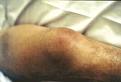 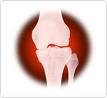 Cours de sémiologie                                              DIAGNOSTIC D’UNE MONOARTHRITE
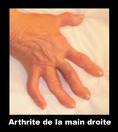 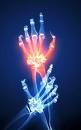 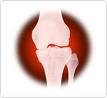 OBJECTIFS :
1. Savoir reconnaître une monoarthrite
2. Comprendre l’importance de l’analyse du liquide articulaire
3. Savoir éliminer ce qui n’est pas une monoarthrite
4. Identifier les causes des monoarthrites aigues
5. Identifier les causes des monoarthrites chroniques
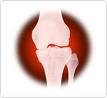 Le diagnostic d’une monoarthrite peut être :

Facile : atteinte d’une grosse articulation superficielle (genou, épaule…)

- Plus difficile : articulation profonde (HANCHE+++),
                          petite articulation (doigts, temporo-maxillaires, sterno-claviculaires….)
 
Monoarthrite : arthrite d’une seule articulation ; liquide articulaire inflammatoire.
On distinguera :
 
MONOARTHRITE AIGUE : évoluant depuis moins de 06 semaines( une arthrite septique).
MONOARTHRITE SUBAIGUE OU CHRONIQUE : évoluant depuis plus de 06 semaines.
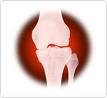 1 / SAVOIR RECONNAITRE UNE MONOARTHRITE
I- CARACTERES GENERAUX :
SF : Douleur inflammatoire
Impotence fonctionnelle
SG : Fièvre, frissons…
II- L’EXAMEN:
 
- EXAMEN DE L’ARTICULATION ATTEINTE +++
SP : Augmentation du volume articulaire
         Augmentation de la chaleur locale
Recherche du choc rotulien 
 
- AMYOTROPHIE QUADRICIPITALE +++
 
- EXAMEN GENERAL :
antécédents de tuberculose, poussées arthrites antérieures, atteinte oculaire, atteinte cutanée, affection digestive ....
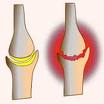 III- BIOLOGIE :
LA PONCTION ARTICULAIRE :
Quasi-obligatoire
Asepsie rigoureuse +++
Toutes les articulations peuvent être ponctionnées, soit sous contrôle de la vue, soit sous contrôle scopique.

Adresser le prélèvement au laboratoire sans délai.
 
EFFET ANTALGIQUE
ANALYSE DU LIQUIDE ARTICULAIRE
 
• CARACTERES MACRO et MICROSCOPIQUES
Trois catégories de liquide :
- liquide mécanique
- liquide inflammatoire
- liquide d'aspect hémorragique (hémarthrose ; non inclus dans ce cours)
 
• RECHERCHE DE MICROCRISTAUX

• CULTURE DU LA sur milieux ordinaires et spéciaux

PARAMETRES DE L’INFLAMMATION

- AUTRES EXAMENS : FONCTION DE L’ORIENTATION ETIOLOGIQUE
V- RADIOLOGIE :
         - RX de l’articulation atteinte face et profil
         - Poumons de face (fréquence de la tuberculose)
 
- ECHOGRAPHIE :
         - a l’avantage de la simplicité,
         - excellent examen pour rechercher un épanchement notamment d’une articulation
profonde (hanche, sacro-iliaque, rachis…)
        - peut guider la ponction (échographie)
 
- IRM :
         - permet également de détecter un épanchement
         - a l’avantage de bien explorer les structures ostéo-articulaires et péri-articulaires.
 
L’échographie et/ou l’ IRM ne doivent pas être systématiques.
 VI- HISTOLOGIE :
Biopsie synoviale GENOU
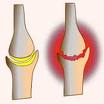 3 / SAVOIR ELIMINER CE QUI N’EST PAS UNE MONOARTHRITE
I- ARTHROPATHIES NON INFLAMMATOIRES
a) Arthrose en poussée congestive
b) Nécroses épiphysaires
c) Algodystrophie
d) Arthropathies nerveuses
II- PATHOLOGIES OSSEUSES DE VOISINAGE
Ostéomyélite, fissures, fractures, tumeurs…
III- TENDINITES, TENOSYNOVITES, KYSTES
4 /LES CAUSES DES MONOARTHRITES AIGUES :
MONOARTHRITE AIGÜE : URGENCE MEDICALE +++
 
I- ARTHRITES INFECTIEUSES :
 
A- ARTHRITES SEPTIQUES : 1ère hypothèse à évoquer
Le germe est présent dans l’articulation.
Pronostic local et Pronostic vital
1- SIEGE :
Genou, hanche, sacro-iliaque
Toutes les articulations peuvent être atteintes
 
2- CAUSES :
PYOGENES: staphylocoques, streptocoques, gonocoques, entérocoques…. +++
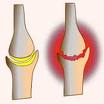 3- DIAGNOSTIC :

_ Recherche d’une porte d’entrée :
Cutanée, Dentaire, ORL, Uro-génitale (gonocoque…), Geste intra vasculaire : toxicomanie intraveineuse, perfusion, artériographie,cathéter….
 
. Recherche de facteurs de risque liés au terrain : diabète, PR, alcoolisme, insuffisance
hépatocellulaire, insuffisance rénale, immunosuppression, prothèse articulaire….

_ Mise en évidence du germe :
Au niveau des portes d’entrée
Dans l’articulation :
Examen direct
Culture du liquide articulaire et/ou de la synoviale
Dans le sang :
Hémocultures
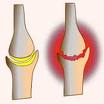 AUTRES FACTEURS INFECTIEUX :

1- MYCOBACTERIES .
2- ARTHRITES FONGIQUES (exceptionnelles) Immunodéprimés, toxicomanes
 
B- ARTHRITES ASEPTIQUES :
L’infection siège à distance de l’articulation.
Le germe est mis en évidence par l’hémoculture ou par les examens sérologiques spécifiques

1- VIRUS : Hépatite B, Rubéole , Oreillons, varicelle, zona, mononucléose infectieuse
HIV
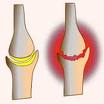 II- MONOARTHRITES METABOLIQUES:
- LA GOUTTE
- L’HEMOCHROMATOSE
- LA MALADIE DE WILSON
- HYPERCHOLESTEROLEMIE
 
III- AFFECTIONS RHUMATISMALES:
- RAA et RHUMATISMES POST-INFECTIEUX
- PR : rare
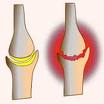 5/ LES CAUSES DES MONOARTHRITES SUBAIGUES OU CHRONIQUES :
 
I- INFECTIONS ARTICULAIRES :
1. TUBERCULOSE +++
2. AUTRES :Brucellose , Syphilis secondaire
3. CAUSES PARASITAIRES 
 
II- AFFECTIONS RHUMATISMALES : rhumatismes inflammatoires chroniques